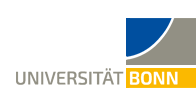 Vorlesung „Staatsrecht I“
Prof. Dr. Dr. Durner LL.M.
Der Bund-Länder-Streit
Streitigkeiten im Verhältnis von Bund und Ländern oder zwischen einzelnen Ländern über Rechte und Pflichten aus dem Bundesstaatsverhältnis werden durch den Bund-Länder-Streit nach Art. 93 Abs. 1 Nr. 3 GG, §§ 13 Nr. 7, 68 ff. BVerfGG bewältigt.

Verwaltungsrechtliche Streitigkeiten nichtverfassungsrechtlicher Art klärt hingegen nach § 50 Abs. 1 Nr. 1 VwGO das BVerwG.
Der Bund-Länder-Streit ist nach folgenden Voraussetzungen zulässig: 
Beteiligtenfähig sind Bund und Länder, die gem. § 68 BVerfGG durch die jeweilige Regierung vertreten werden .
Antragsgegenstand muss nach §§ 69 i. V. m. 64 Abs. 1 BVerfGG ein Streit um eine konkrete, rechtserhebliche Maßnahme oder Unterlassen des Antragsgegners sein.
Die Antragsbefugnis setzt nach § 69 i.V.m. 64 I BVerfGG voraus, dass nicht von vornherein ausgeschlossen ist, dass der Antrags-gegenstand den Antragsteller in verfassungsmäßigen Rechten verletzt oder gefährdet.
Form: § 23 I, § 69 i.V.m. § 64 II BVerfGG fordern eine schriftliche begründete Antragstellung unter Nennung der gerügten GG-Vorschrift.
Maßgebliche Frist sind  nach § 64 III BVerfGG sechs Monate nach Bekanntwerden des Antragsgegenstandes.
In der Begründetheit stellt das BVerfG fest, ob der Antragssteller durch den Antragsgegenstand in seinen verfassungsmäßigen Rechten verletzt wurde.